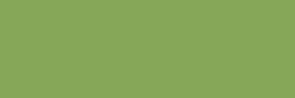 ¿Te atreves a lanzarnos un reto?
Nosotros nos atrevemos a resolverlo
 
Te lo contamos el 18 de marzo en las instalaciones de Fundación CARTIF
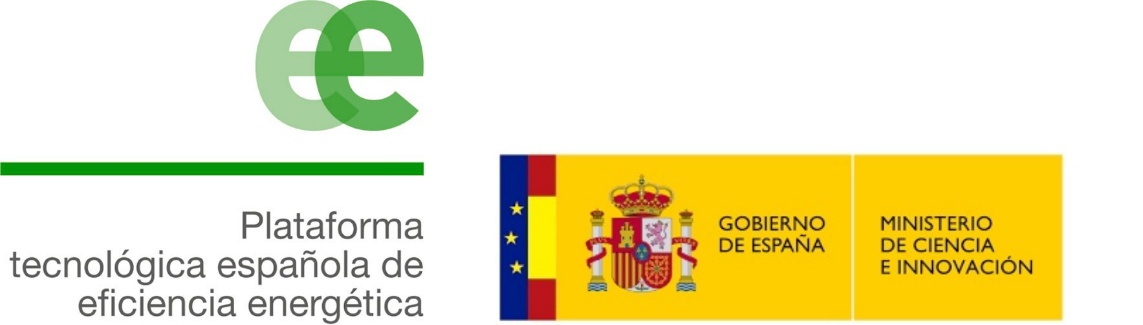 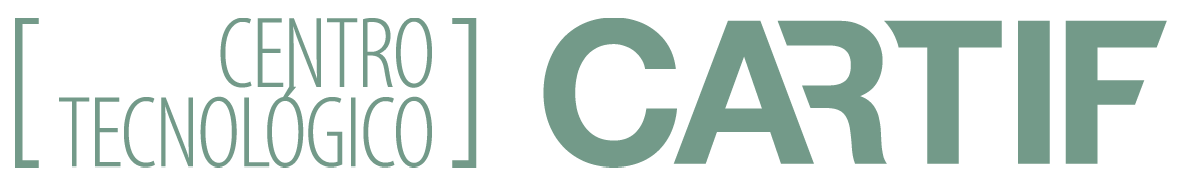 Título del reto
Descripción del problema
Nombre Persona
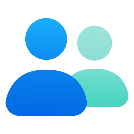 xxxxxxxxx
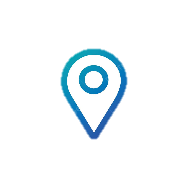 Ubicación
Logo empresa
Tamaño empresa
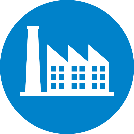 Posible solución imaginada
Sector de actuación
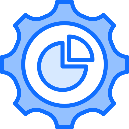 xxxxxxxxx
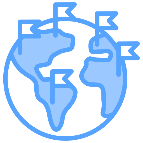 Nacional / Internacional
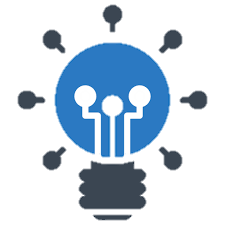 Líneas guía/restricciones
¿Experiencia en I+D?
email de contacto
xxxxxxxxxx
Tecnología
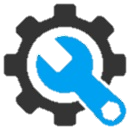